Macon-Bibb County 		 Housing Authority		 Section 8/ HCV Program
*Wednesday, MARCH 9, 2016
*11:00 A.M.
Landlord informational session
Please write ALL questions on the provided Questionnaire.
I will compile a list of information based on frequently asked questions to review at the next session. 
If your questions require immediate attention please list a phone number and/or email address and I will try to contact you within a week.
Section 8 inspection staff
Mike Austin-Housing Assistance Director-752-5080
maustin@maconhousing.com

Laurie Chapman-Section 8 Manager-752-5050
lfchapman@maconhousing.com

Christy Scott- Owner Liaison- 752-5055
cscott@maconhousing.com

Amelia Parrish- Inspection Liaison- 752-5085
aparrish@maconhousing.com

Angela Ransom- Processing Specialist- 752-5116
aransom@maconhousing.com
http://www.maconhousing.com/housingchoicevoucher.aspx
INSPECTORS
GREG ANDREWS  - 478-747-1583

MELANIE ORSICH – 478-747-8129






http://www.maconhousing.com/inspectionguide.aspx
Inspection request forms (irf)
Unit Information:
Street Address-the address of the unit we will inspect
Unit Type
No. of Bedrooms/Bathroom
Contract Rent (utilities included in rent)
Appliances/Amenities
Type of utility used
Continued….
Landlord(list agent if you are not residing in the state of Ga.)
Tenant/LL signatures 
Owner/Agent Info
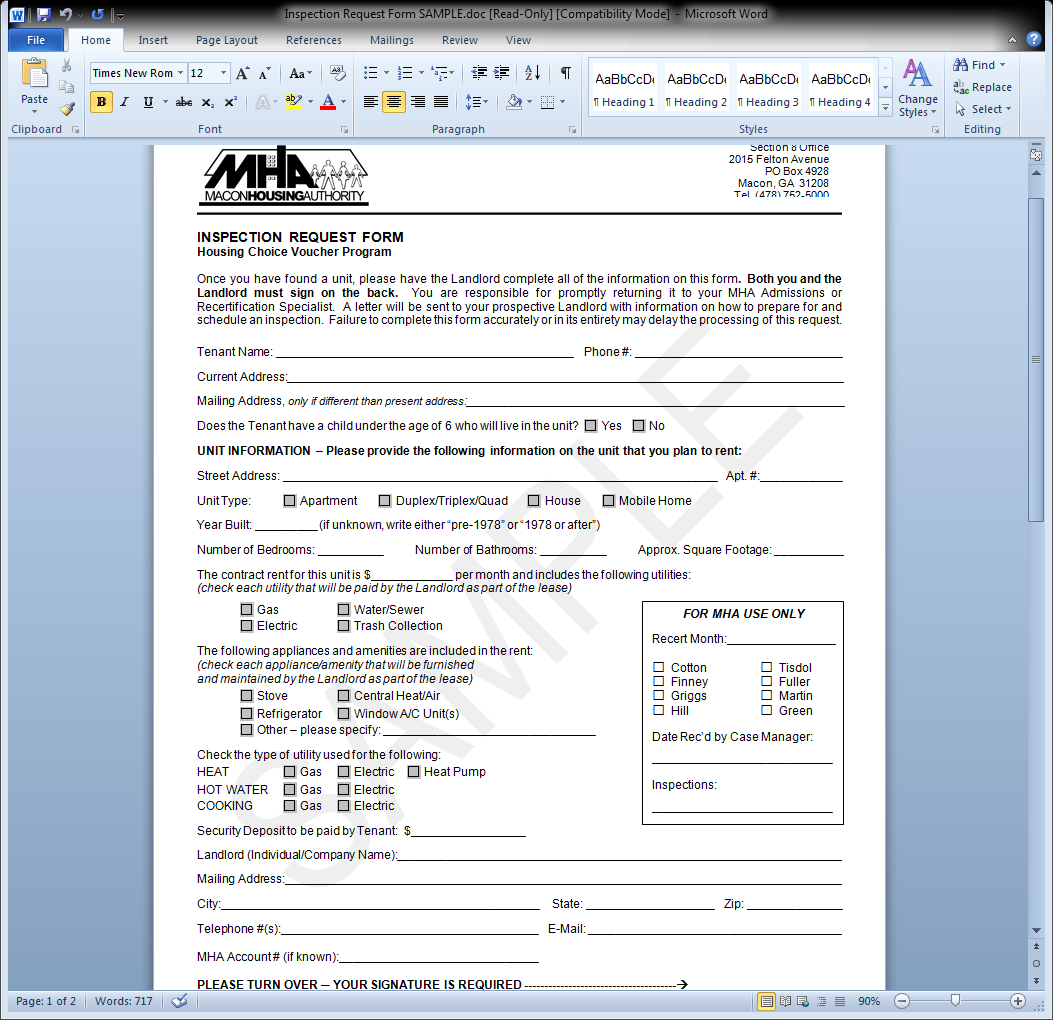 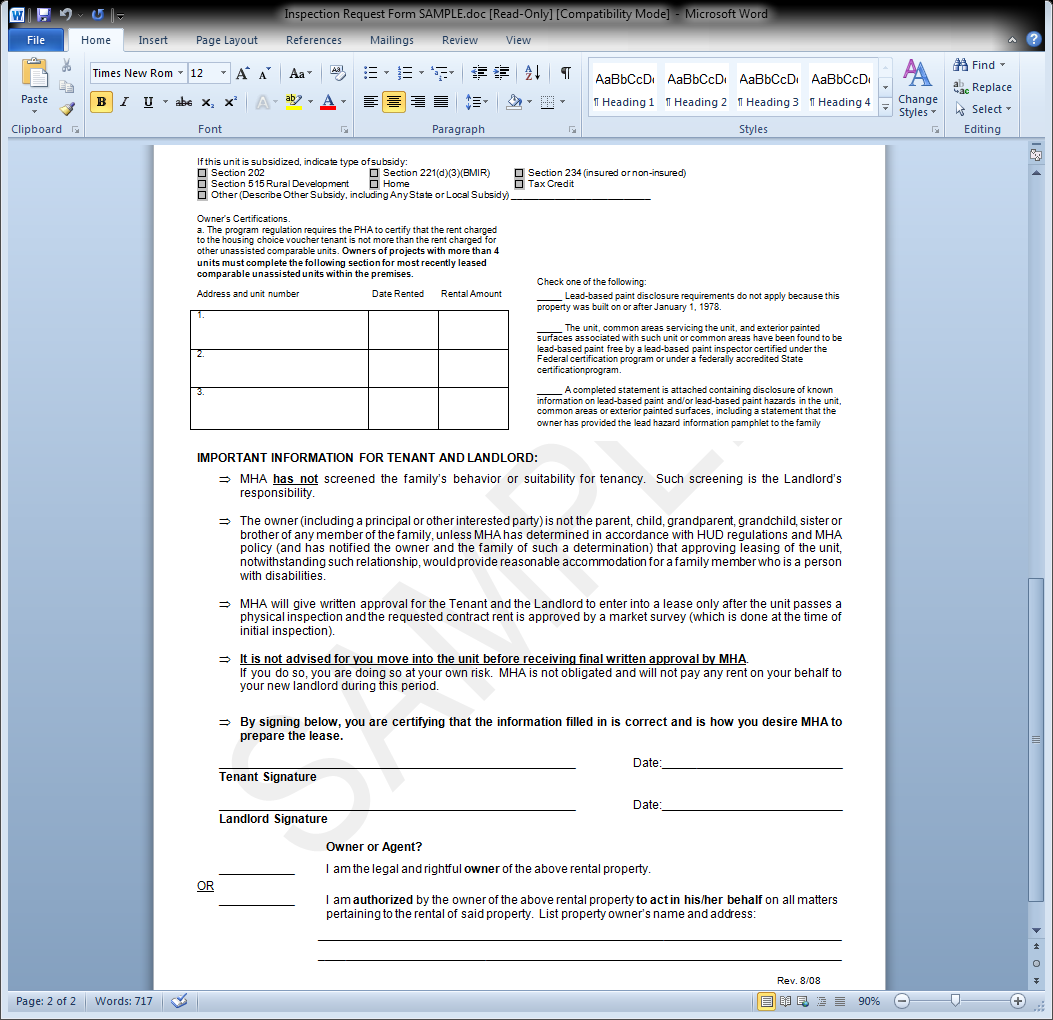 What to do after signing irf?
Return original IRF to the office. (ALL FIELDS ARE COMPLETELY FILLED WITH THE CORRECT INFORMATION)
Letter will be mailed 
LL schedule inspection (Must be scheduled within 30 days of the date of the letter)
Utilites must be on. 
Appliances provided by LL must be installed and working.
Once unit passes lease will be mailed/emailed within 7-14 days.
Receiving hap contract/dwelling lease
HUD Section 8 Approved document
Owner may provide their own but must sign the provided lease with tenant signature 
Most important Paragraphs to address:
Initial Lease Start date on both HAP contract and dwelling lease
Both landlord and tenant (all adult tenants)signatures
All HAP Contract/Leases must be returned within 30 days to prevent inspection and lease cancellation.
Return by the 15th of each month to meet deadline for next month’s check issuance 


http://www.maconhousing.com/section8forms.aspx
Annual recertification
“Annual recertification” is the yearly re-verification of a family’s income and composition.  This is required by HUD regulations to ensure that each family is paying their appropriate share of the rent and is occupying the proper sized unit.  

Annual inspection of their unit also occurs during this process. Typically 90-120 days before lease ends.
Annual inspections
Inspection letters are mailed to tenants and landlords.
Since the assistance follows the tenant, they are responsible for being home to let inspectors in.
Once an annual inspection is done you will receive one of the following letters:
Passed inspection- if 1st inspection passes
Reinspection- if unit failed the 1st inspection
This letter will include report of repairs needed 
Final/Abatement- if unit failed 2nd inspection as a penalty you will loose $$ until it passes the final. If Final fails the HAP/lease will be cancelled and the abatement still stands.
Tips to avoidAbatements
COMPLETE ALL REPAIRS:  Double check the list to make sure that nothing has been overlooked, especially if someone else is doing the repairs.  This is the most common source of abatement
THE REPORT IS NOT CLEAR AND YOU HAVE QUESTIONS:  First, visit the unit to see what the inspector was looking at.  The time to ask questions is when the report is received, not after the due date or the re-inspection. The inspector’s name and telephone number is listed on the cover letter for each inspection.
COMPLETE ALL REPAIRS, EVEN IF THE TENANT WILL BE MOVING:  Housing assistance payments cannot be made for any period past the HQS due date listed on the inspection report, regardless of the fact that the tenant may be moving out of your unit.  Most annual inspections are conducted well in advance of the date the tenant is to vacate
KEEP THE LINES OF COMMUNICATION OPEN WITH THE TENANT:  Maintain a good relationship with your tenants.  They can act as your eyes and ears and help protect your assets by notifying you of any problems before they become severe.  
COMMUNICATE IN WRITING WITH YOUR TENANT:  All notifications and agreements should be in writing.  Keep hard copies in your files to prevent any misunderstandings.  This will also help both parties follow through with agreements.
RESPOND QUICKLY TO TENANT REQUESTS:  Taking immediate action may save you money in the long run by solving a problem before it gets worse.
Abatements cont…
ESTABLISH A ROUTINE MAINTENANCE PLAN:  Having a maintenance plan will help you repair things in a timely manner and keep repair costs within your budget
VISIT YOUR PROPERTY REGULARLY:  It is a good idea to keep a check on your property on a regular basis.  More frequent visits may be necessary when a tenant first moves in to ensure they are keeping your property according to the lease terms.
REVIEW YOUR LEASE:  Knowing the obligations of both you and your tenant under the lease will help ensure your success as a Landlord. 
THE TENANT HAS CHANGED THE LOCKS AND I CANNOT GET IN THE UNIT:  This is a lease violation which you must enforce and no extensions are granted to complete repairs.  You must maintain access to your unit.
THE TENANT FAILS TO KEEP APPOINTMENTS TO HAVE REPAIRS MADE:  Service calls to the unit can be costly, especially if no one is home.  Again, there are no extensions granted to complete repairs.  Sometimes you must meet the repairman to assure access to the unit is gained.  It’s always best to not enter a unit alone, or leave the repairman alone.  
CAN I GET AN EXTENSION?  Extensions may be granted for a particular item(s) if the repair cannot be completed in time due to valid reasons, such as weather conditions, circumstances beyond your control, etc. This means weather conditions such as snow, tornado, etc.  An extension must be requested in writing by no later than ten days prior to the HQS due date and must state the following:
1)what item(s) are you requesting an extension for 
2)reason(s) why an extension is being requested
2)length of time requested (normally no more than 2 weeks).
		*Please submit your written extension request to the attention of: 
		*S/8 HQS  Inspections Liaison, c/o Macon Housing Authority PO Box 4928 Macon GA 31208-4928.  
Make sure you reference the tenant name, unit address, and type of inspection (Annual, Special, etc.)
Your request will then be reviewed and you will receive a written response approving or declining the extension
Landlord Responsibilities
Scanning/Selection of tenants 
(MHA does not provide landlord references)
Remember, MHA only screens for Eligibility not suitability
Compliance with the HAP Contract
Normal landlord functions during lease term (ex. Rent & security deposit collection)
Maintaining the unit and premises to Housing Quality Standards.  If the owner fails to do so, the Housing Authority must abate payment or terminate the HAP contract.
Owner is not responsible for a breach of the HQS for which the family is responsible.  (Ex.  the family fails to provide or maintain any appliances or utilities required under the lease or any member of the household or a guest damages the unit or premises beyond normal wear and tear)
Must provide MHA with a copy of any notice to vacate (60 days prior to lease end date) or eviction notice at the same time given to family
Notify MHA when unit has been vacated
Must give tenant a written list of all items (if any) charged against the security deposit and the amount of each item. (tenancy addedum)
Other important information
Please keep addresses, phone numbers, and email addresses updated. Please complete address change form to update our system. 
Rent increases must be received 60-90 days before the lease end date.
You must notify our office within 15 days when a tenant vacates or doesn’t have utilities. Failure to do so may result in HAP $$ being recouped.
Our next Informational session
June 8, 2016 @ 11:00-12:00
Inspections and Ongoing Questions from previous session.


THANK YOU FOR COMING AND LOOK FORWARD TO MAINTAING A GREAT HOUSING PARTNERSHIP